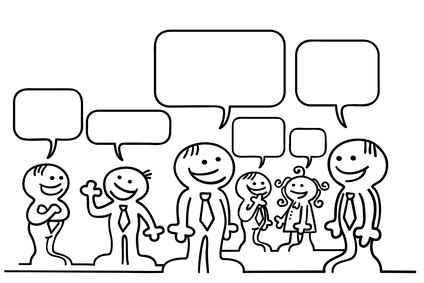 дискуссионные клубы 


показ и обсуждение 
фильмов

праздники

интеллектуальные игры
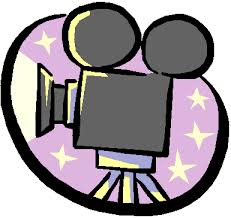 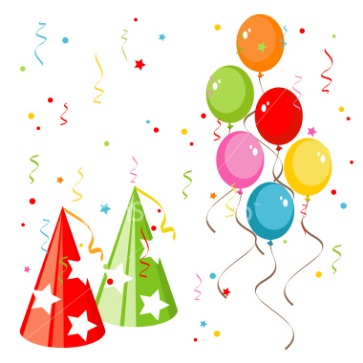 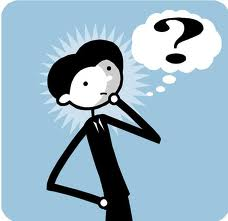 Работа в группах
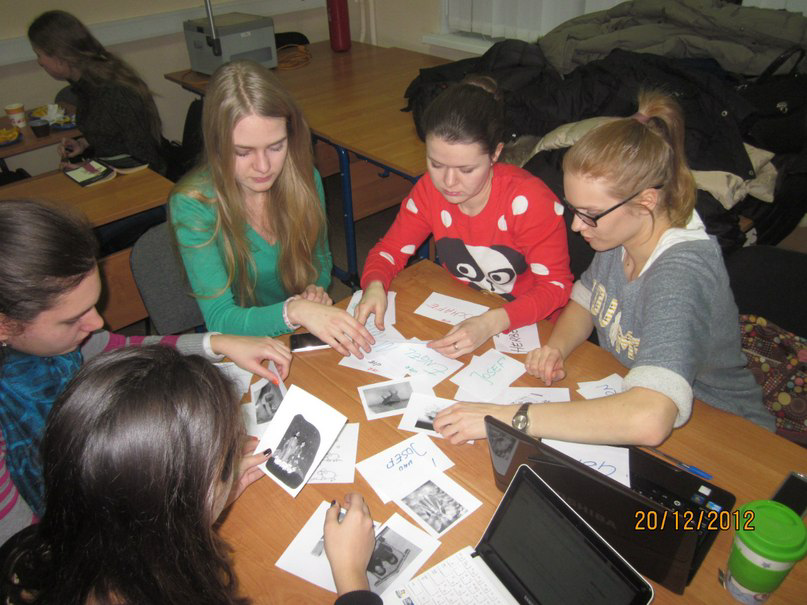 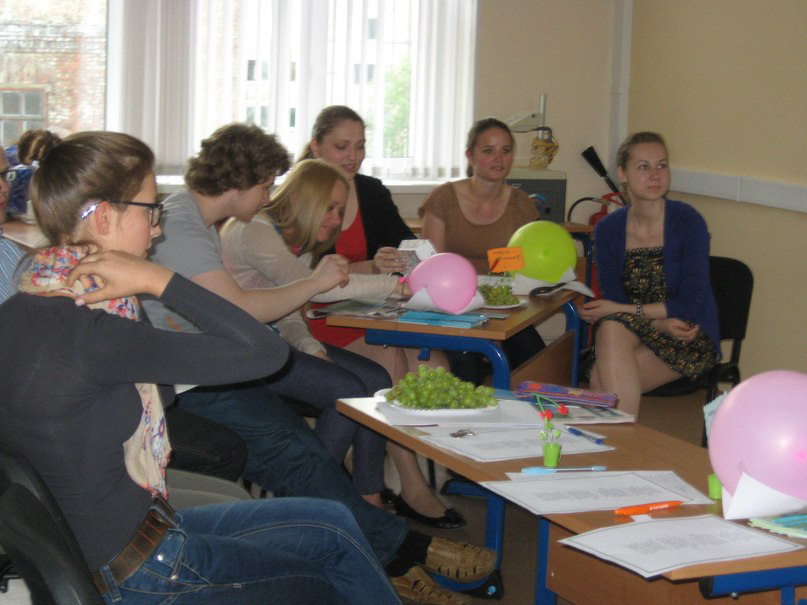 Движение
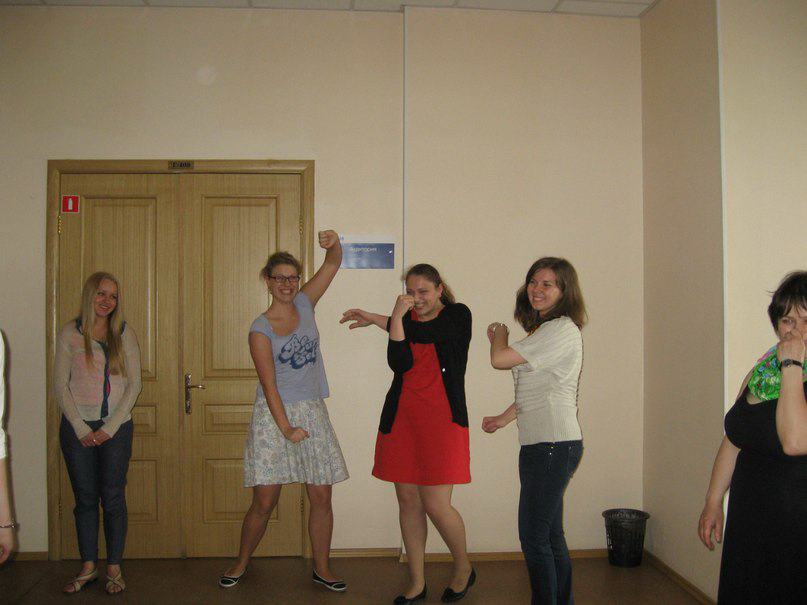 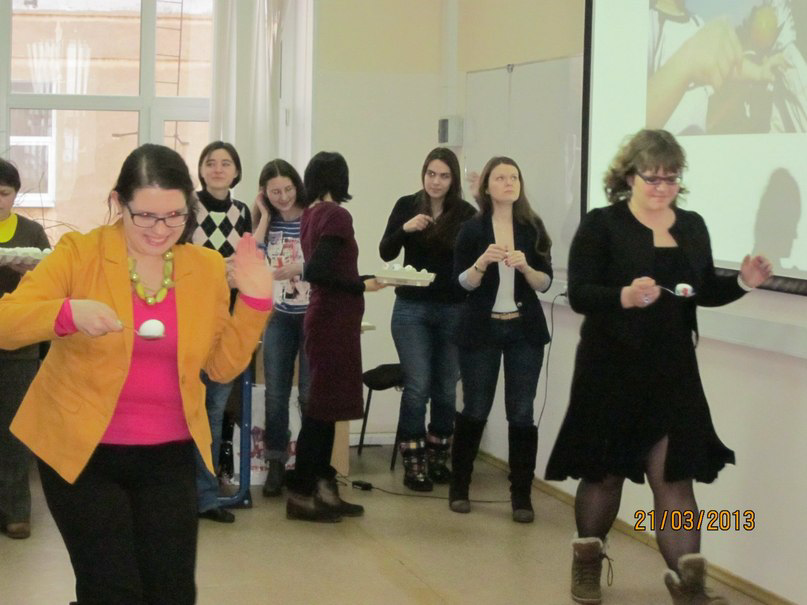 Визуализация
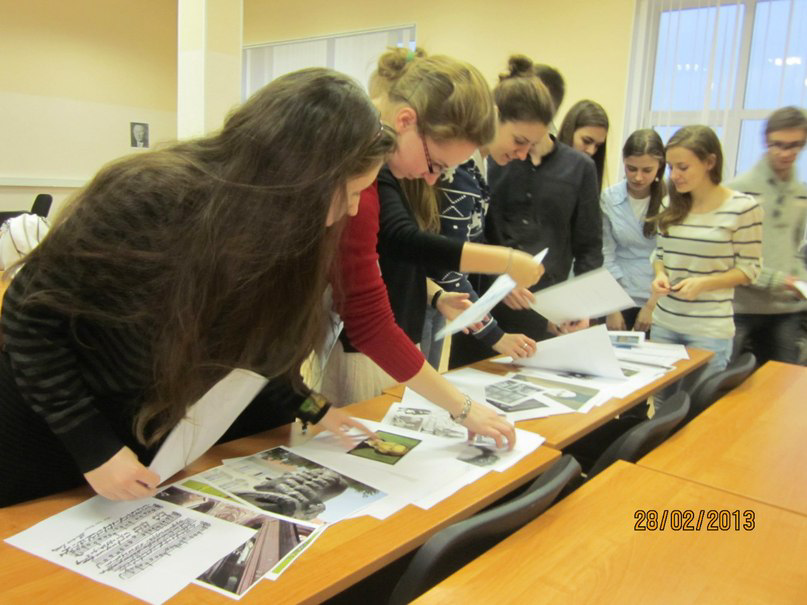 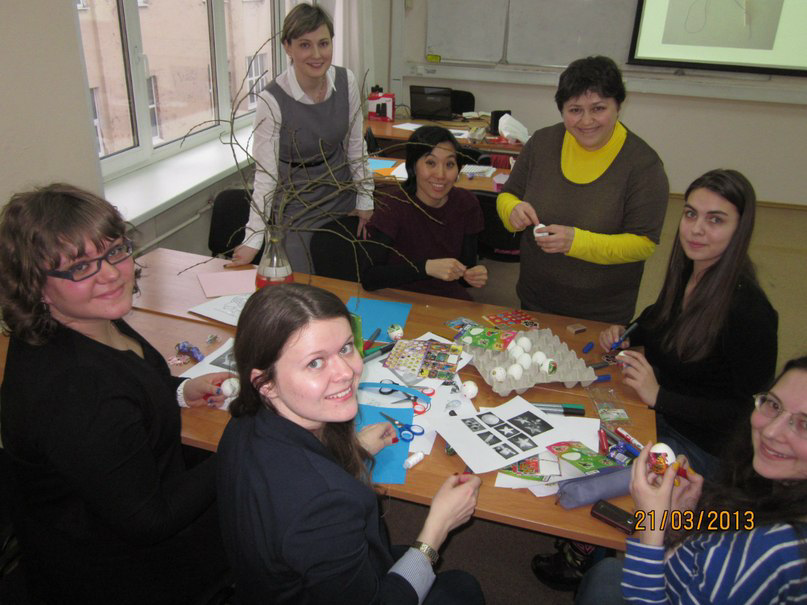 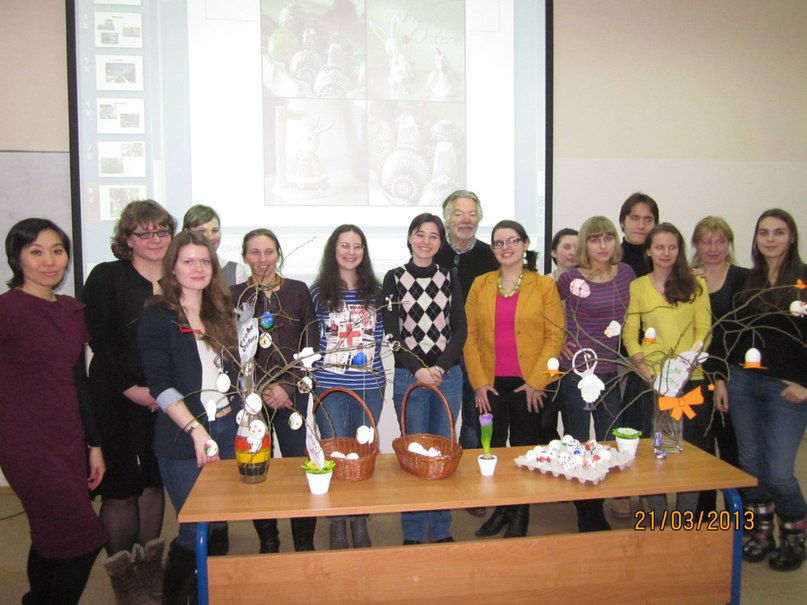 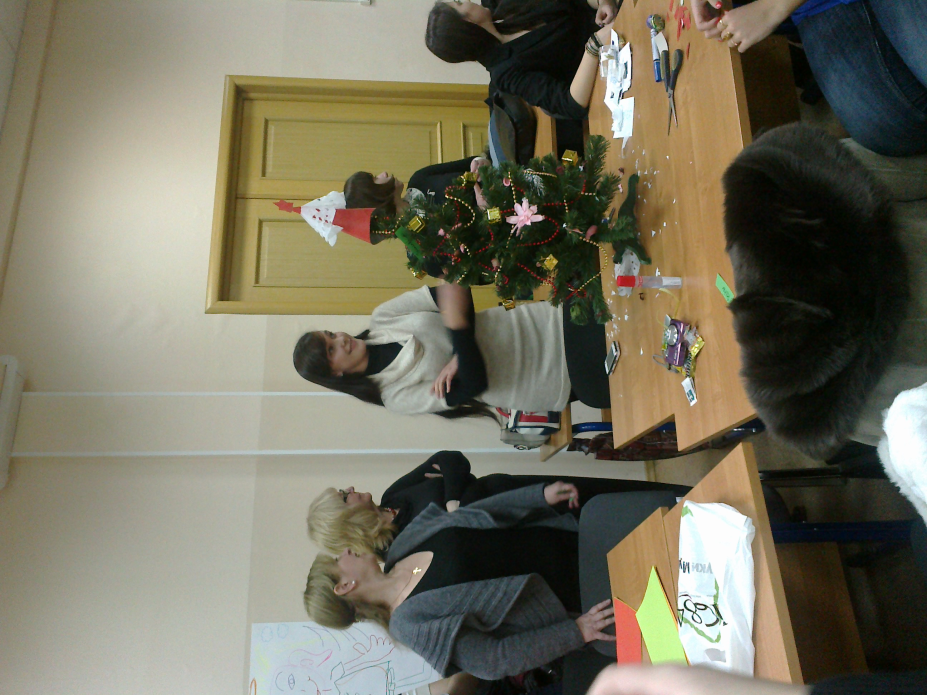 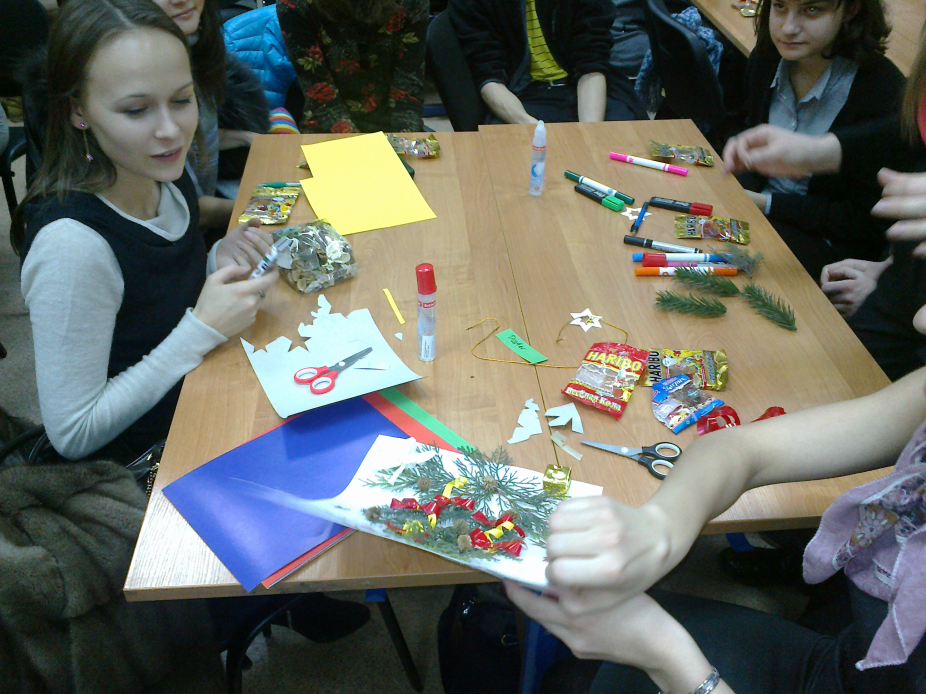 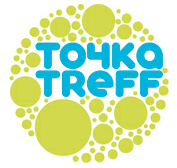 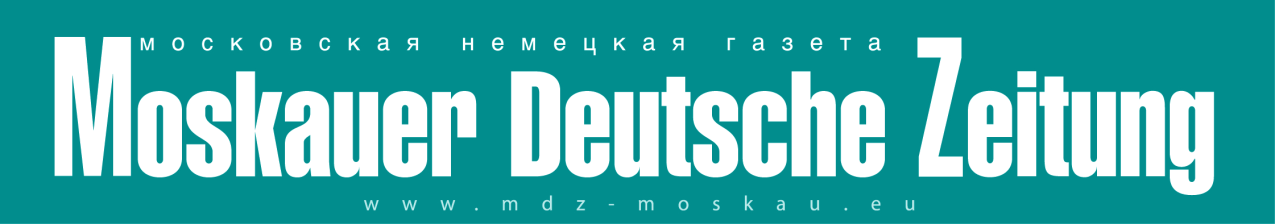 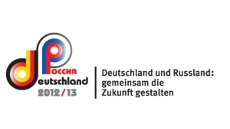 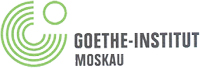 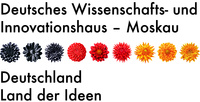 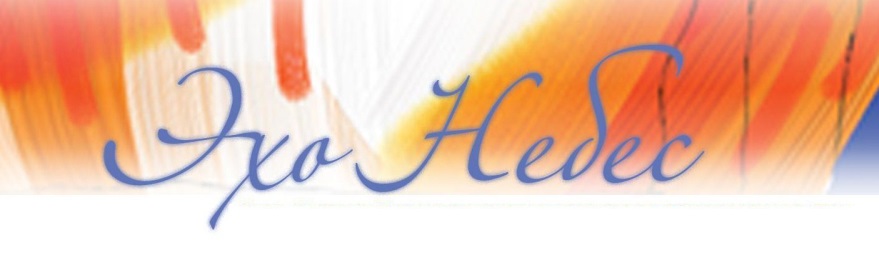 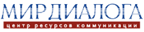 Mail: gut_ged-a-cht@mail.ru 

gut geD-A-CHt im Internet:
 
http://vk.com/club42962232

https://www.facebook.com/groups/118912938257726/?bookmark_t=group
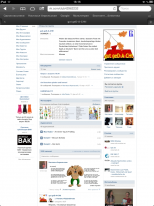 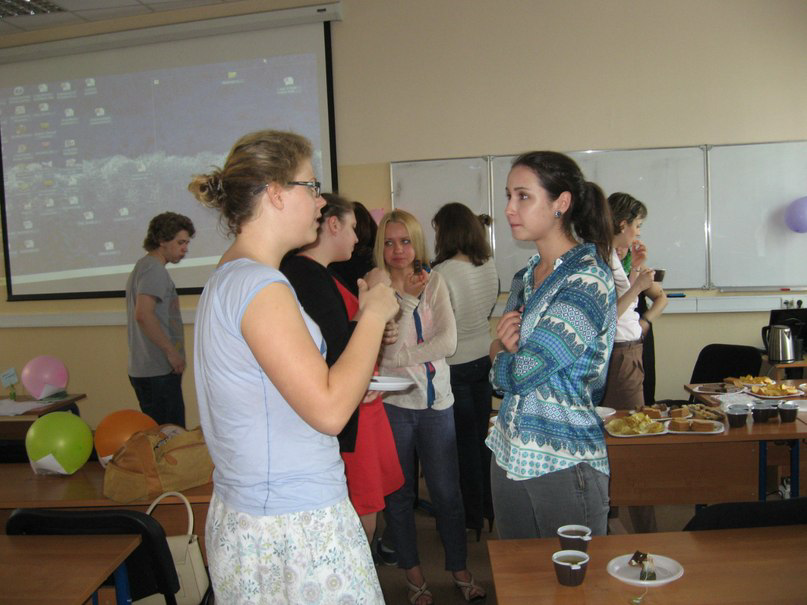 Студенческие инициативы / Studenteninitiativen
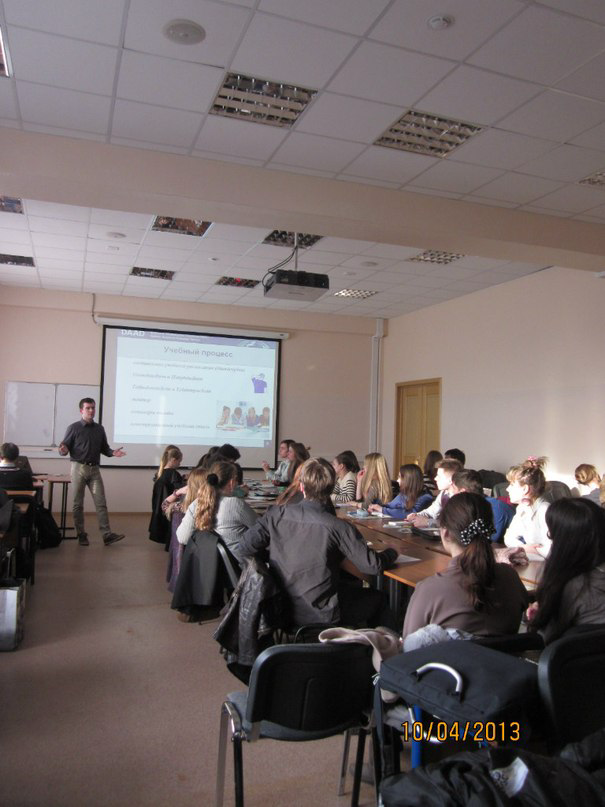 Культурные воскресенья / Kultursonntage
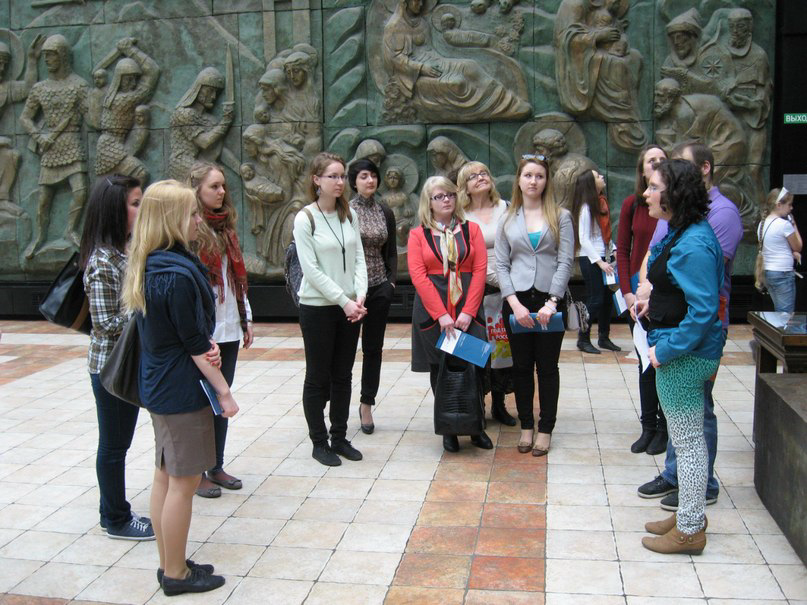 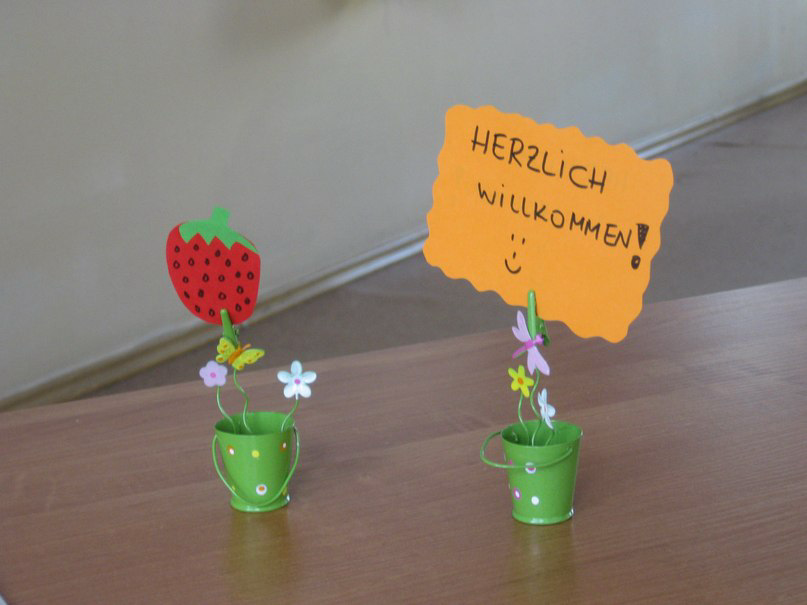